A Five-Year Performance Evaluation of Environment Canada’s Operational Regional Air Quality Deterministic Prediction System M.D. Moran1, J. Zhang1, R. Pavlovic2, and S. Gilbert21Air Quality Research Division, Environment Canada, Toronto, Ontario, Canada 2Air Quality Modelling Applications Section, Environment Canada, Montreal, Quebec, Canada
14th Annual CMAS Conference 
October 5-7, 2015                       	     Friday Center, UNC-Chapel Hill
Talk Outline
Model Characteristics and Outputs
AQ Measurement Data Characteristics
AQ Measurement Data “Cleansing” 
Selected 5-Year Evaluation Results for     2010-2014 Period
Summary and Conclusions
GEM-MACH Model Description
GEM-MACH is a Canadian multi-scale chemical weather forecast model comprised of dynamics, physics, and in-line chemistry modules
GEM-MACH15 with 15-km horizontal grid spacing and 58 vertical levels to 0.1 hPa became operational in Nov. 2009
In Oct. 2012, GEM-MACH10 introduced as operational forecast model  with 10-km horizontal grid spacing and 80 vertical levels to 0.1 hPa
Seven changes made to piloting model, code, grid, and emissions during 5 year period from 2010 to 2014
AQ Measurement Data Characteristics  (1)
Used archived near-real-time hourly O3, PM2.5, and NO2 Canadian data and hourly O3, PM2.5, and NO2 U.S. data from AIRNow for 5-year period from 2010-14 (extracted as data pairs with accompanying model values from EC VAQUM evaluation system)
Many U.S. O3 monitors only operate during the “ozone season”
AIRNow started transmitting U.S. NO2 mmts in mid 2012
AIRNow performs some quality control (QC) and some QC is performed on Canadian data upon receipt at CMC Dorval
Included both urban and rural stations initially
AQ Measurement Data Characteristics: Time Variation of Number of Observations
AQ Data Characteristics: Station Distribution
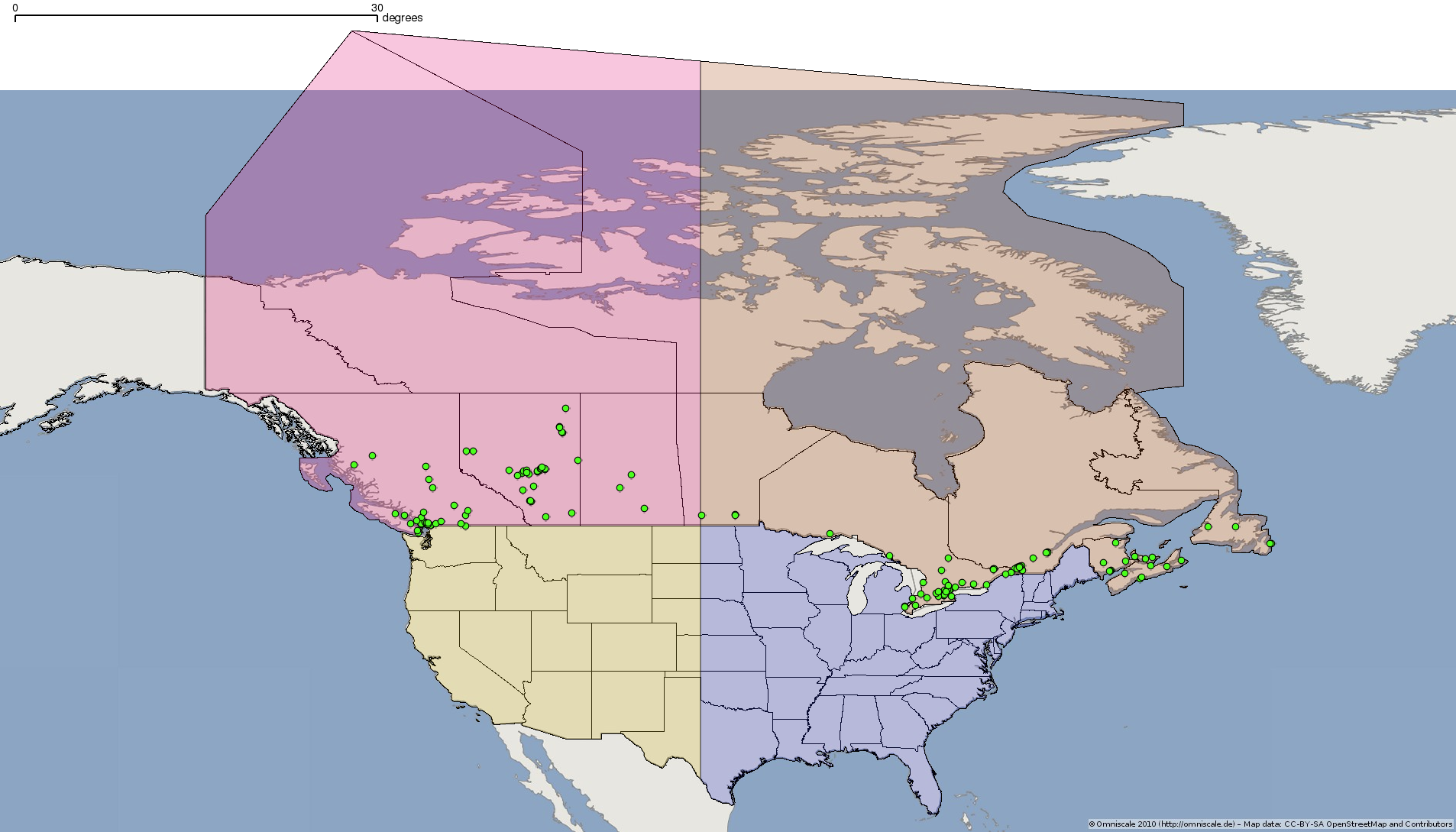 WCAN
ECAN
WUSA
EUSA
[Speaker Notes: 60% of O3 stations are in EUSA,  25% in WUSA, stations in ECAN is about twice as many as WCAN
60% of NO2 stations are in Canada, equally distributed in ECAN and WCAN.  40% in the USA, stations in EUSA is twice as many as in WUSA
Distribution of PM2.5 stations is similar to the O3 stations]
AQ Measurement Data Characteristics: O3 Extrema
0
150
AQ Measurement Data Characteristics: NO2 Extrema
0
150
AQ Measurement Data Characteristics: PM2.5 Extrema
0
200
AQ Measurement Data “Cleansing”  (1)
Further data “cleansing” is required before AQ measurement data are used to evaluate model performance
Step 1:  Data completeness (representativeness data filter based on long-term availability of valid hourly measurements)
O3      option 1 ‒ 75% completeness over 5 years
O3      option 2 ‒ 75% completeness over 5 O3 seasons
NO2   option 1 ‒ 75% completeness over 5 years
NO2   option 2 ‒ 75% completeness over 2 years (2013-14)
PM2.5 option 1 ‒ 75% completeness over 5 years
If a station does not meet this check, all of its data pairs are removed from the 5-year evaluation data set
AQ Measurement Data “Cleansing”  (2)
Step 2:  Daily range check (“non-flatness” data filter to avoid constant measurements throughout a day)
O3       ‒   range > 1 ppbv per 24 hours
NO2    ‒   range > 0 ppbv per 24 hours
PM2.5   ‒   range > 0.1 ug m-3 per 24 hours
If a station reports constant or near-constant measurements for 24 hours, all 24 data pairs are excluded from the 5-year evaluation data set
The NO2 range check is very “tight” because some remote stations can measure very low NO2 concentrations for extended periods
AQ Measurement Data “Cleansing”  (3)
Step 3:  Exceedance thresholds (extrema data filter)
O3       ‒  exclude values  < 0 ppbv    or  > 150 ppbv
NO2    ‒  exclude values  < 0 ppbv    or  > 150 ppbv
PM2.5  ‒  exclude values  < 0 ug m-3  or  > 200 ug m-3

Such values are rare and most are suspect, but they can have a material impact on statistical metrics
Elevated PM2.5 values can occur due to both wildfires and dust storms, but the current RAQDPS does not consider either emissions source (but see FireWork: Environment Canadas North American Air Quality Forecast System with Near-Real-Time Wildfire Emissions, presented by Sophie Cousineau on Monday, Oct. 5)
Impact of Data Completeness Check on Number of Stations Used in Evaluation
Impact of Range and Threshold Checks on Number of Data Pairs Used in Evaluation for Five-Year 75% Data Completeness Data Set
Example of Impact of Data Filtering on a Single-Station 5-Year O3 Time Series
Impact on Statistics of Removal of 21 NO2 Observations > 200 ppb Out of 87,869 Observations
Evaluation Methods and Selected Results
By Forecast Lead Time
   0-12h, 13-24h, 25-36h, and 37-48h 
Spatial Stratification
     1) By Region: East Canada, West Canada, East US, West US
     2) By Land-Use: Urban and Rural
Temporal Stratification
    Annual, Seasonal, Monthly, Weekly, and Diurnal
Spatial and Temporal Occurrences of Large Values
    O3 > 100 ppbv, NO2 > 100 ppbv, and PM2.5 > 100 ug/m3
Evaluation tool
    Mainly R (https://www.r-project.org) and its packages,    
    particularly the “openair” package (http://www.openair-
    project.org/Default.aspx)
Impact of Forecast Lead Time on Model Skill First 12 Hours Have Best Scores on Average
[Speaker Notes: RMSE decreases over the 5-Year period.]
Trends in Full-Domain Seasonal R and RMSE Scores over 2010-14 Period for 0-12 H Forecasts
[Speaker Notes: R improved for NO2 and RMSE improved for all three species, particularly O3.]
Correlation Coefficient (R) for Hourly O3, 2014 Seasonal
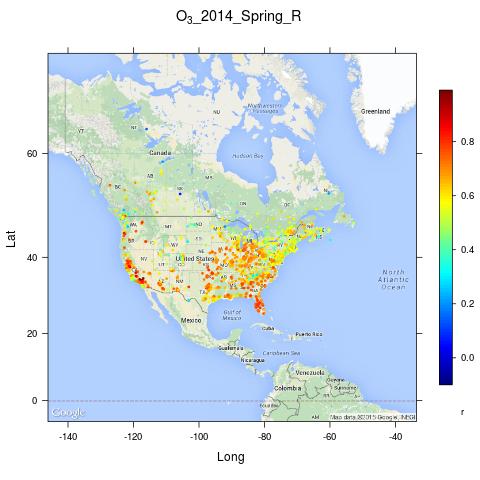 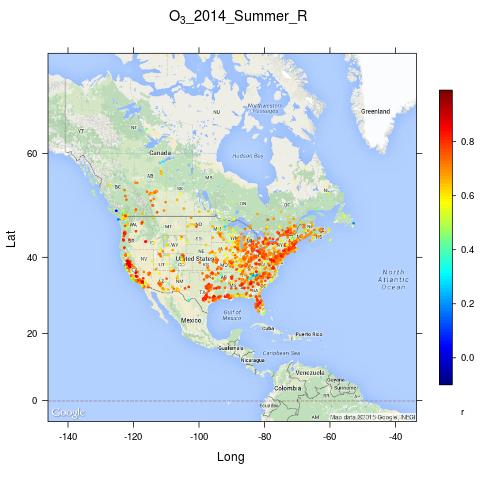 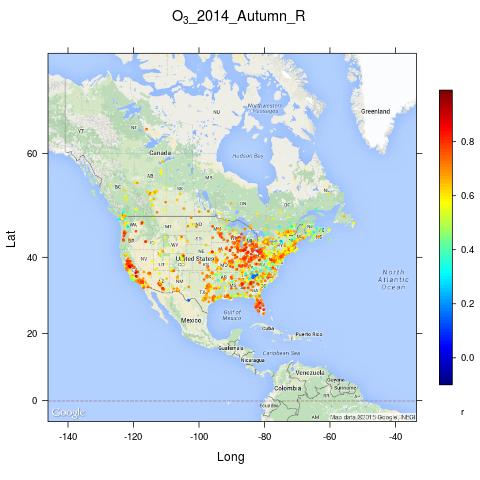 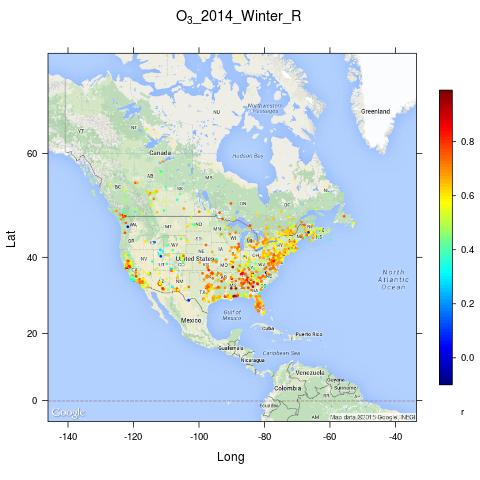 [Speaker Notes: Higher correlation coefficient in the summer over the high O3 areas.]
Mean Bias (MB) for Hourly O3, 2014 Seasonal
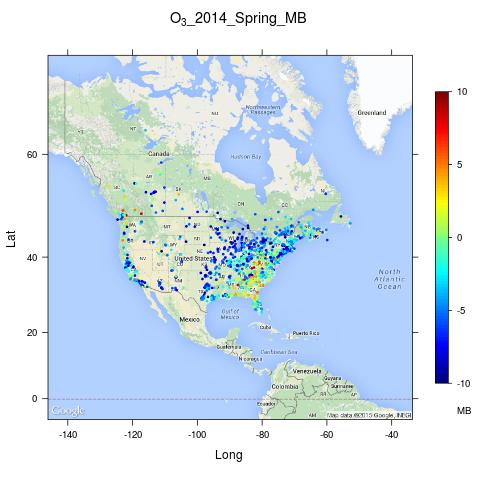 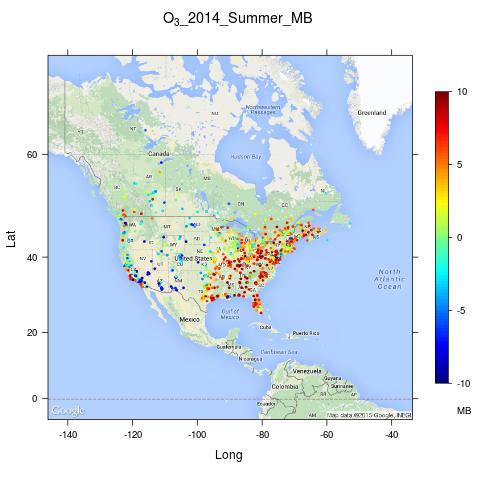 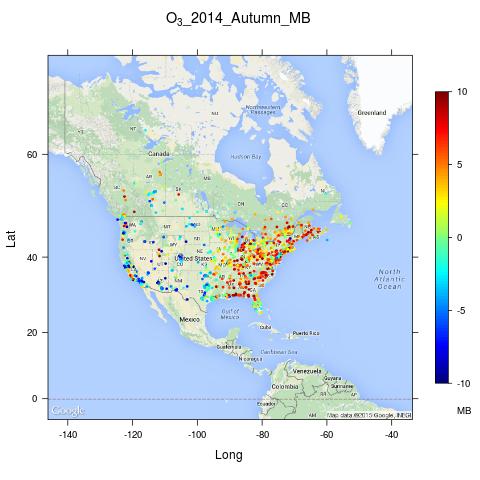 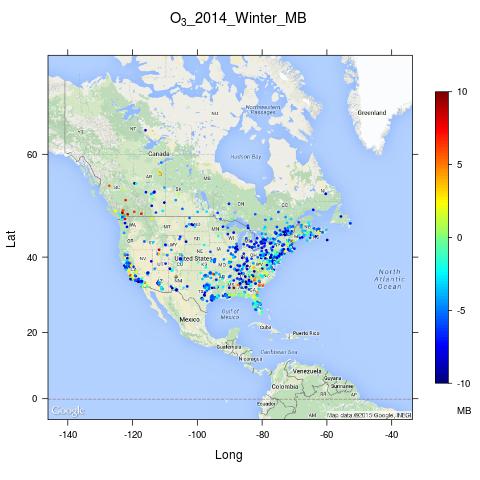 [Speaker Notes: Model overestimates O3 in the Summer and Fall seasons over the eastern continent, underestimates O3 in the Winter and Spring seasons for the most of the stations]
Variation of Seasonal Correlation Coefficient R for O3 by Region and Landuse, 2010-2014
[Speaker Notes: Correlation coefficient varies significantly by region and by landuse: urban better than rural, eastern stations better than western stations.]
Variation of Seasonal Mean Biasfor O3 by Region and Landuse, 2010-2014
0
0
[Speaker Notes: Mean bias also varies significantly by region and by landuse]
Hourly, Weekly, and Monthly O3 by Landuse for Each Year
Hourly Urban Sites
Weekday Urban Sites
Monthly Urban Sites
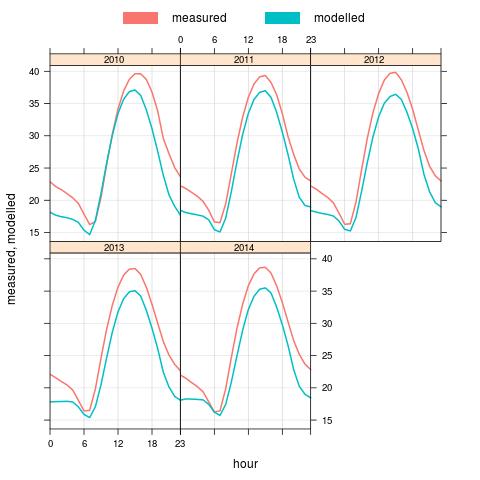 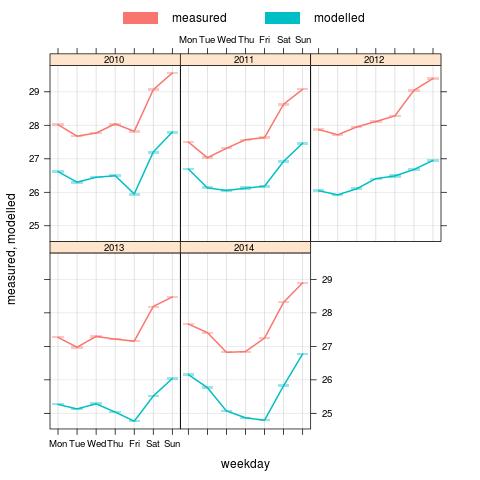 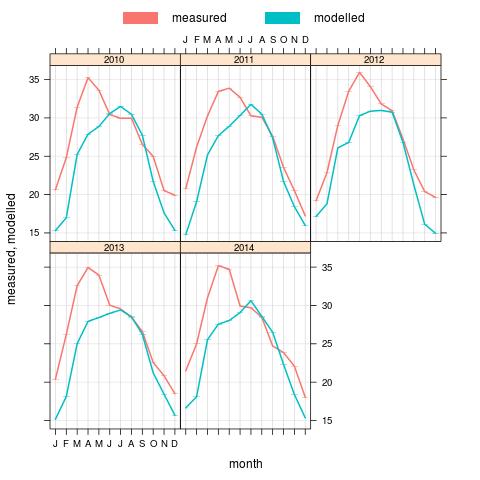 Hourly Rural Sites
Monthly Rural Sites
Weekday Rural Sites
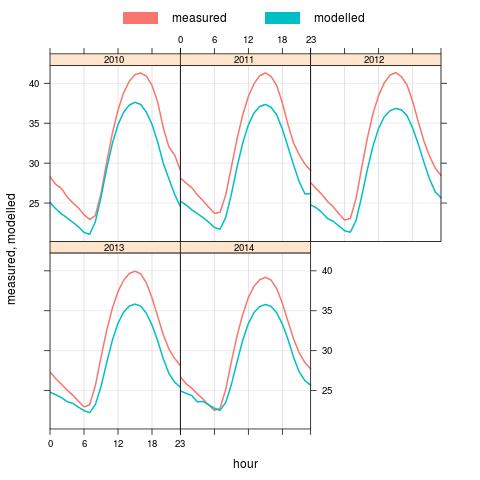 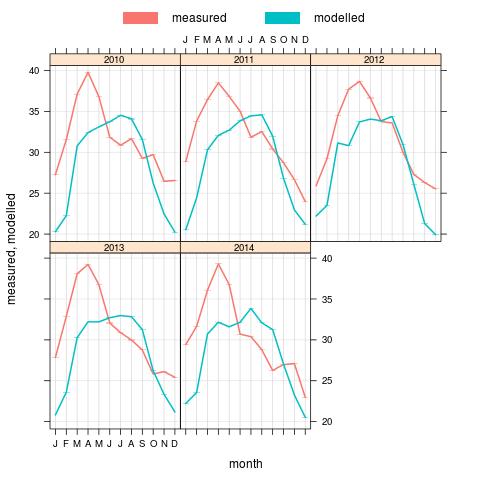 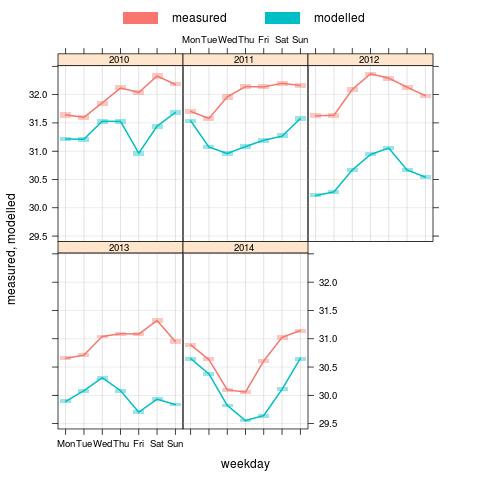 [Speaker Notes: Overall model captured well the diurnal variation and also reasonably well the variation over the 7 days of a week. However, model failed to capture the peak O3 concentration in Spring. O3 peak predicted by model is in summer. Wasn’t model able to predict well the stratospheric O3 intrusion in Spring?]
Monthly O3 by Region and Landuse for Each Year (1)
Monthly ECAN Urban Sites
Monthly WCAN Urban Sites
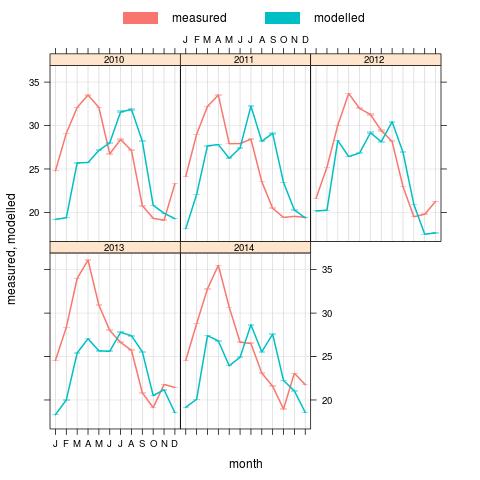 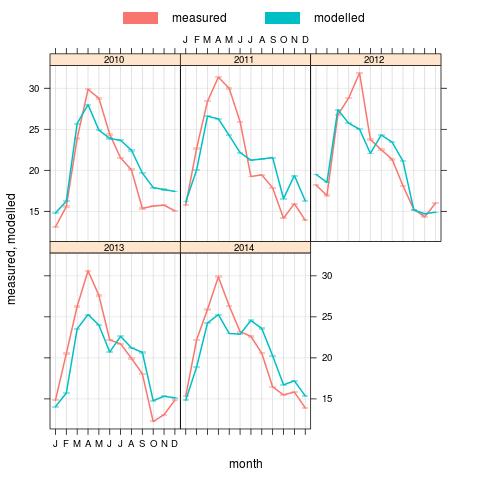 Monthly ECAN Rural Sites
Monthly WCAN Rural Sites
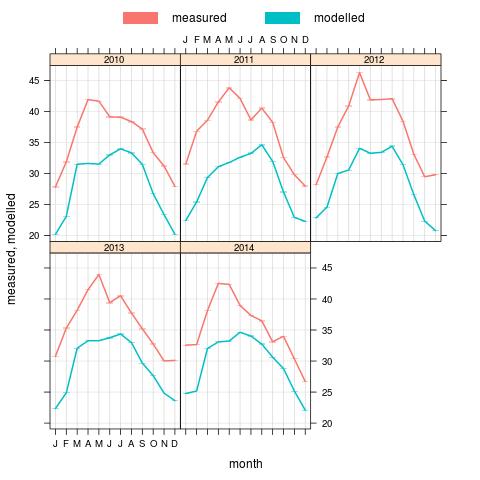 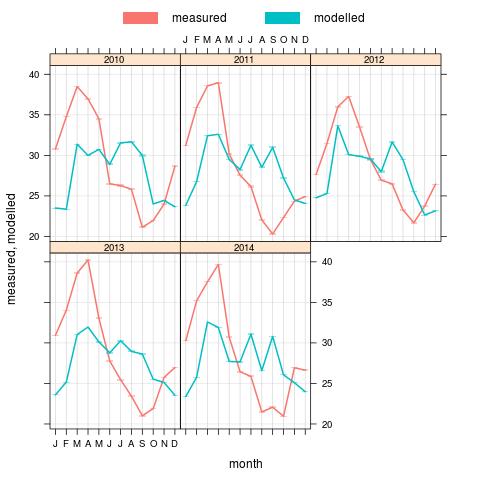 Monthly O3 by Region and Landuse for Each Year (2)
Monthly EUSA Urban Sites
Monthly WUSA Urban Sites
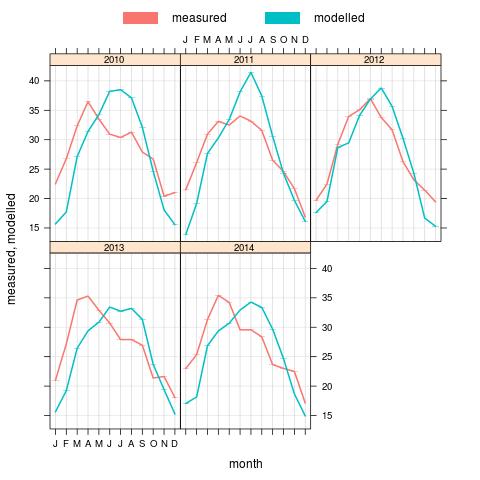 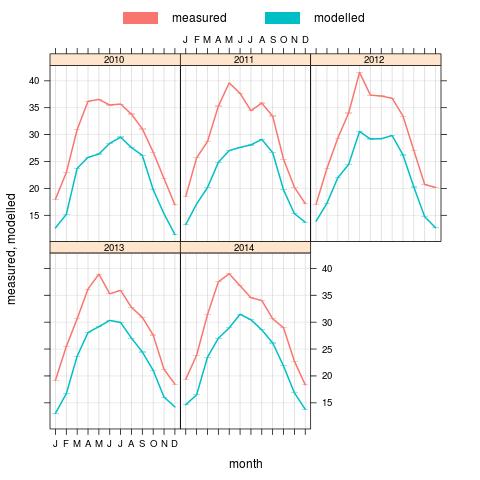 Monthly EUSA Rural Sites
Monthly WUSA Rural Sites
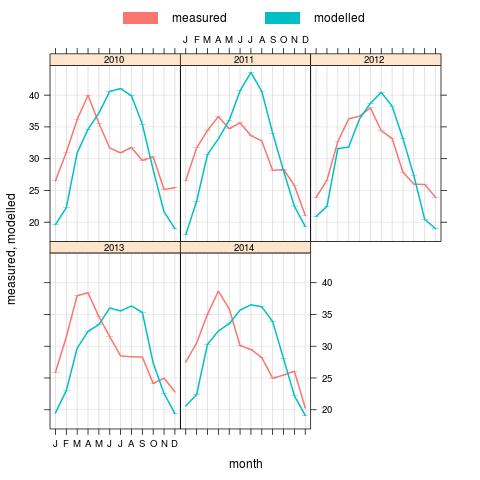 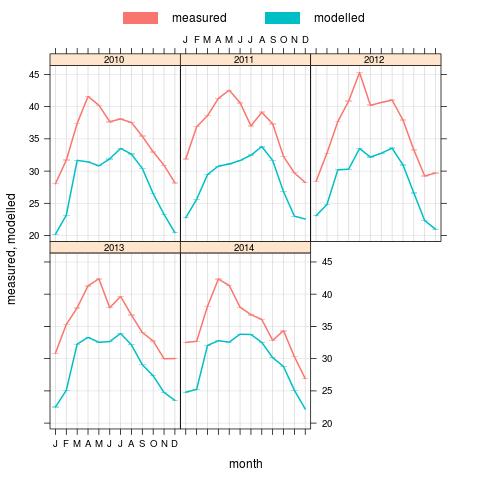 [Speaker Notes: The disparity of O3 peak between model and observation happened mostly for the eastern stations, unlikely due to the stratospheric O3 intrusion in Spring. Should be other reasons.]
Variation of Seasonal Correlation Coefficient R for PM2.5 by Region and Landuse, 2010-2014
[Speaker Notes: Eastern sites are between than western sites in terms of R]
Hourly, Weekly, and Monthly PM2.5 by Landuse
Hourly Urban Sites
Weekday Urban Sites
Monthly Urban Sites
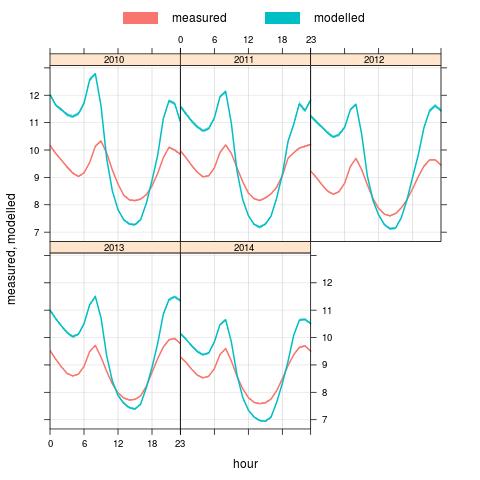 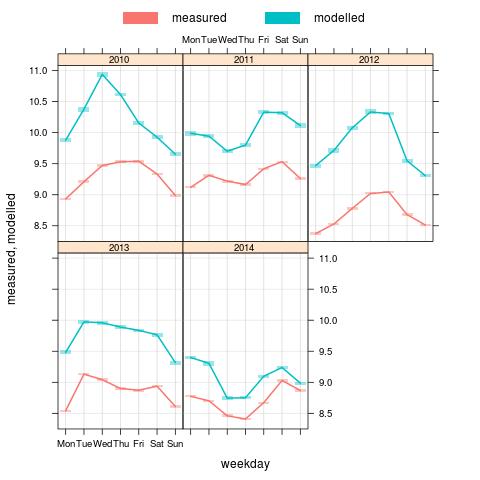 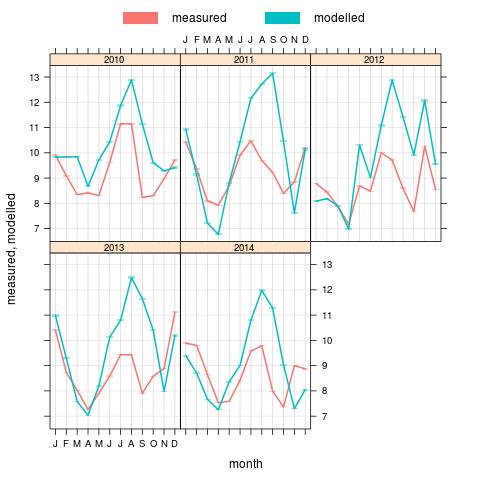 Hourly Rural Sites
Monthly Rural Sites
Weekday Rural Sites
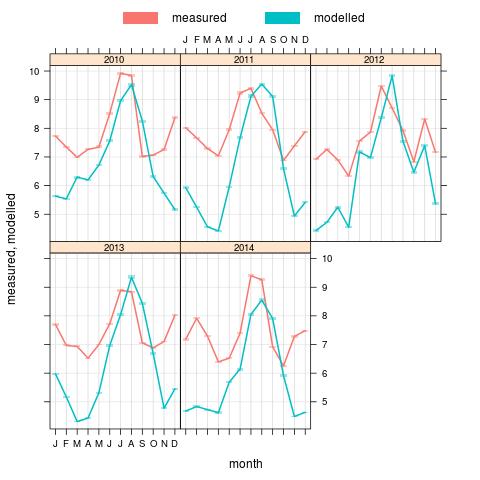 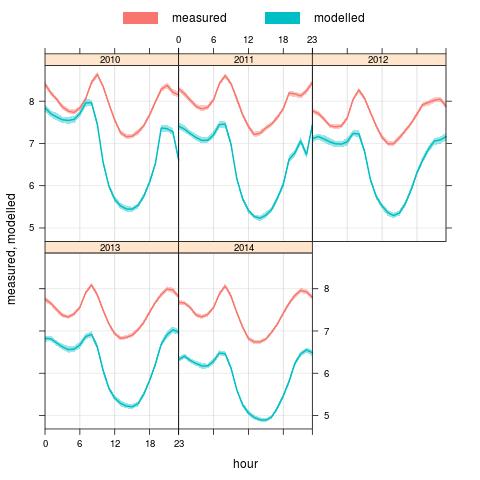 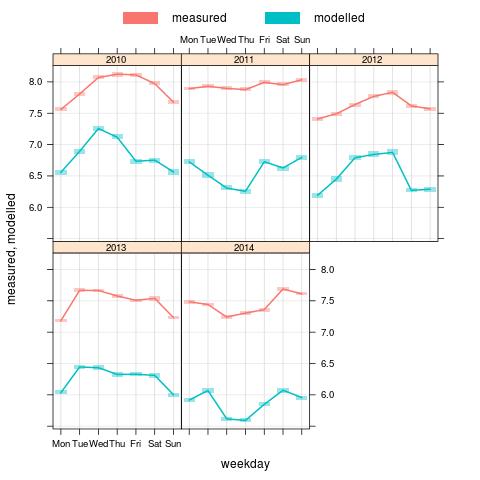 [Speaker Notes: Significant overestimation of PM.25 for urban sites and underestimation of PM2.5 for rural sites particularly during the mid day]
Variation of Seasonal Correlation Coefficient R for NO2 by Region and Landuse, 2010-2014
[Speaker Notes: Urban is better than rural and eastern is better than western for most of the stations]
Hourly, Weekday, and Monthly NO2 by Landuse
Hourly Urban Sites
Weekday Urban Sites
Monthly Urban Sites
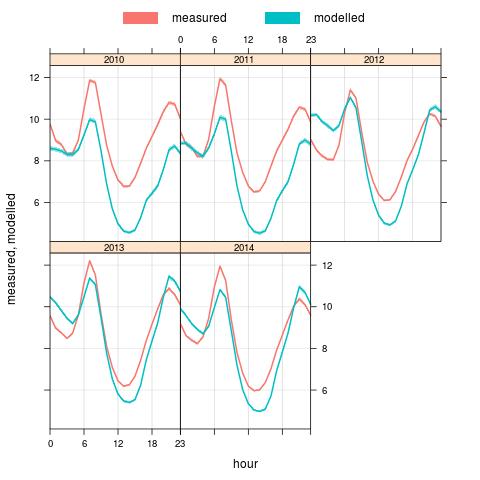 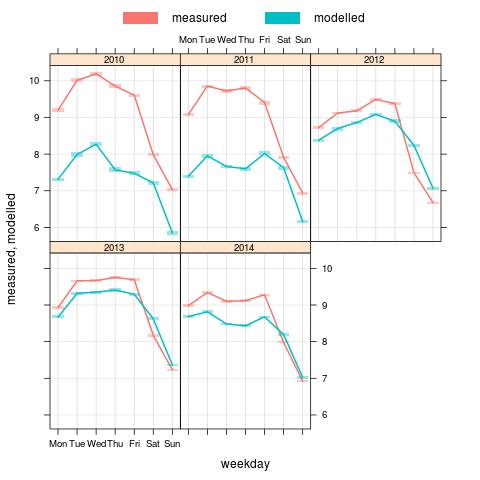 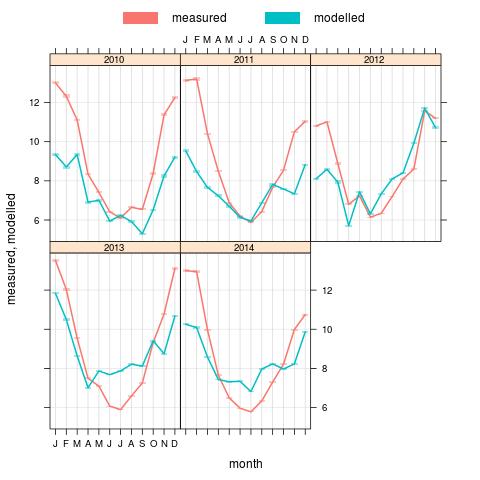 NO2 bias significantly reduced starting from 2012:
(1) US NO2 observation included in mid-2012
(2) New code version, new emissions introduced in Nov. 2011 and model resolution changed from 15km to 10km in Oct. 2012
Which one is the main reason?
Hourly Rural Sites
Monthly Rural Sites
Weekday Rural Sites
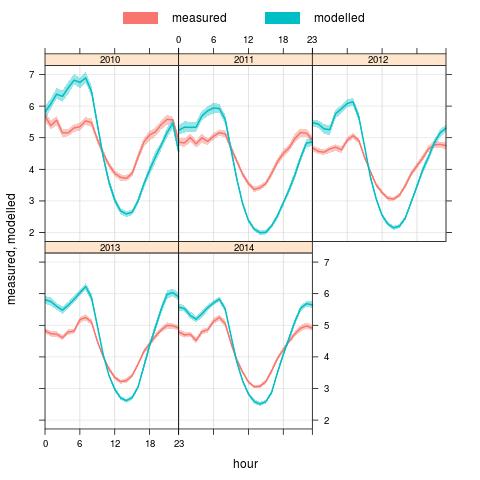 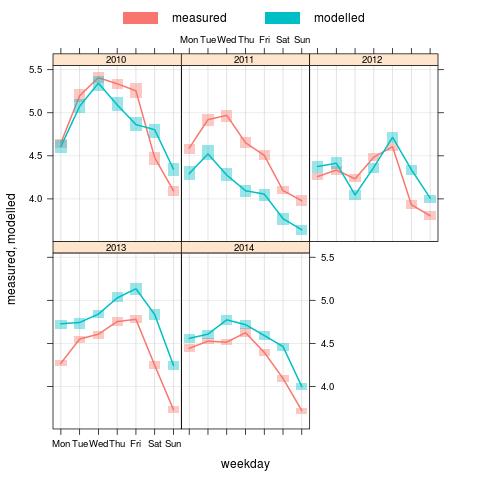 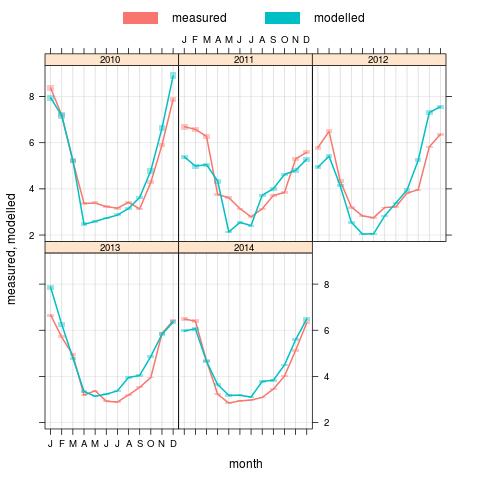 [Speaker Notes: Comparisons shows significant improvement in terms of bias after 2012. Two things happened in 2012: 1) New code version, new emissions introduced in Nov. 2011 and model resolution changed from 15km to 10km in Oct. 2012,  and 2) added US NO2 measurements in mid 2012]
hourly NO2 by Region and Landuse for Canada
Hourly ECAN Urban Sites
Hourly WCAN Urban Sites
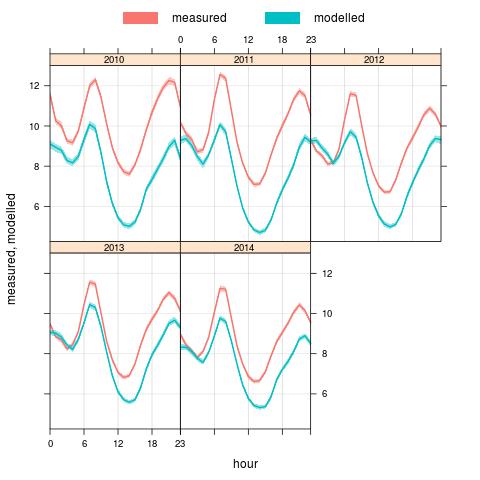 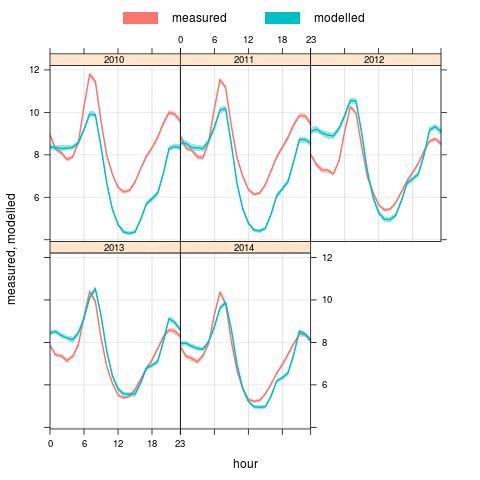 Probably due to model updates as indicated by the improvements to Canadian sites
Hourly ECAN Rural Sites
Hourly WCAN Rural Sites
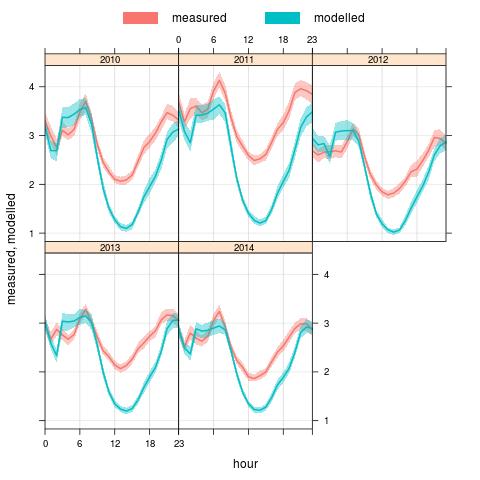 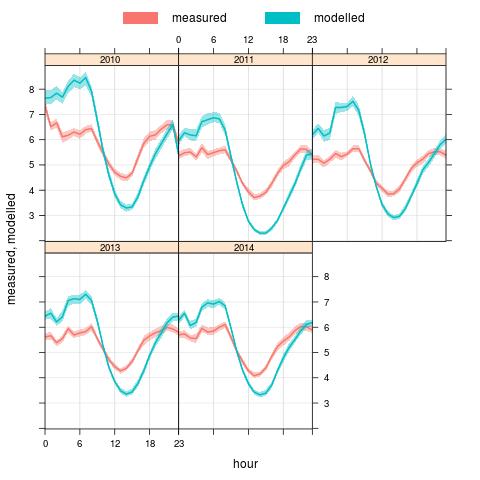 [Speaker Notes: Comparisons for Canadian sties indicate the reduced bias is likely due to updates to model]
Number of hours with O3 > 100ppb for 2010
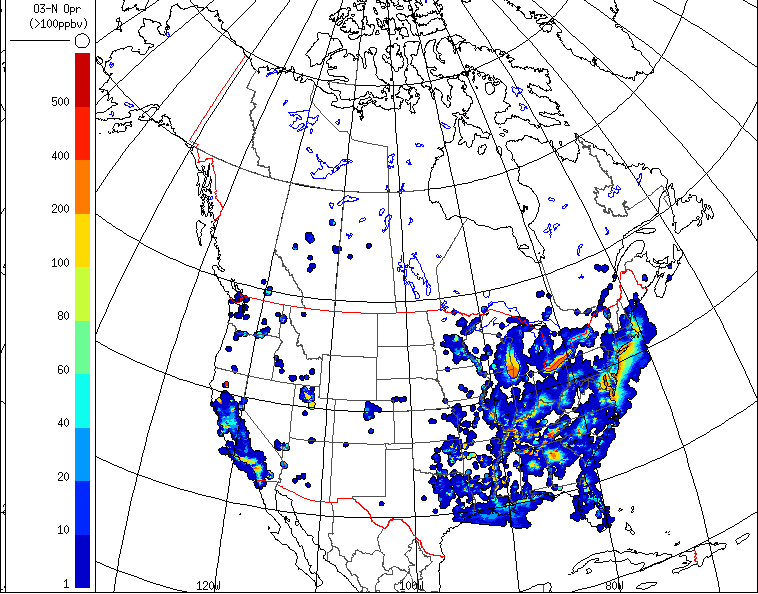 [Speaker Notes: O3 concentration larger than 100ppb occurs regionally over the polluted area and over water.]
Number of hours with PM2.5 > 100 ug/m3 for 2010
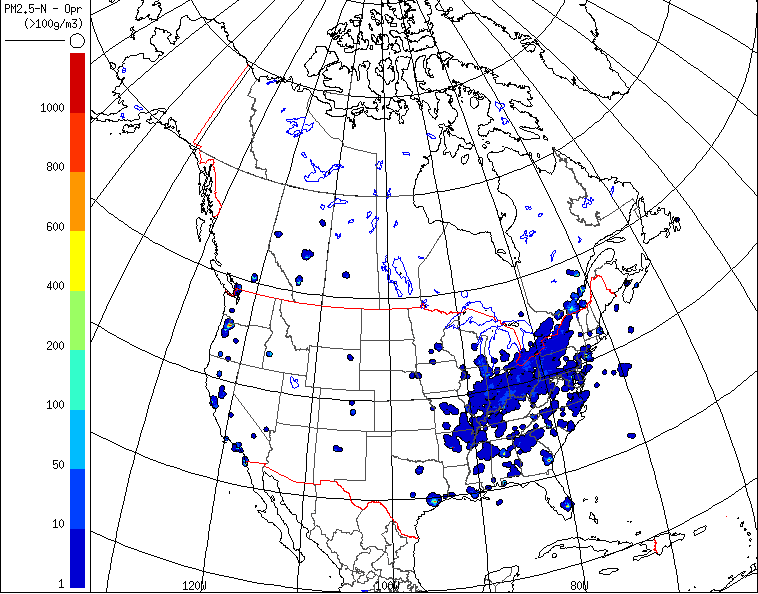 [Speaker Notes: PM2.5 concentration larger than 100 ug/m3 occur locally near large sources]
Number of hours with NO2 > 100 ppbv for 2010
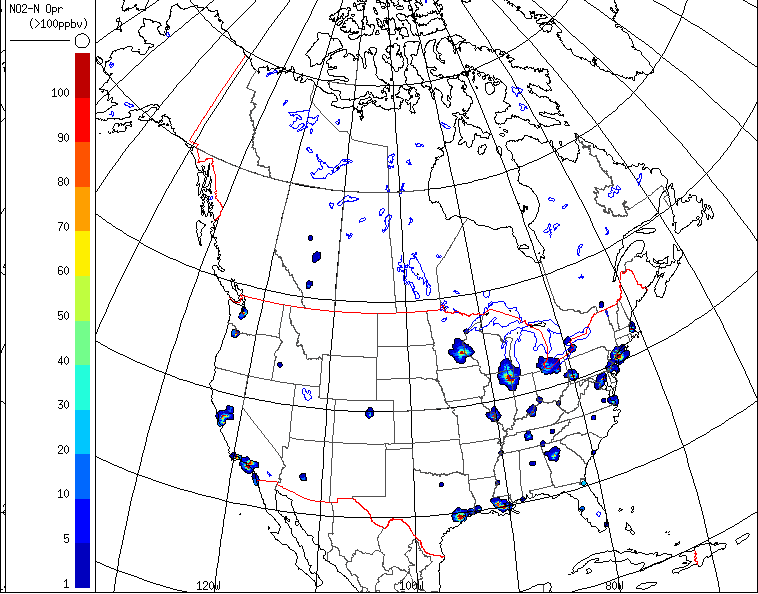 [Speaker Notes: Similar to PM2.5, NO2 concentration larger than 100 ppb occur locally near large sources too]
Summary and Conclusions
A 5-year performance evaluation has been carried out for the operational Canadian AQ forecast model GEM-MACH for the period 2010-2014
Careful filtering should be applied to near-real-time measurements of O3, NO2, and PM2.5 for model evaluation 
A trend towards improved model performance associated with model upgrades can be discerned, especially for R and RMSE scores
Regional differences and urban-rural differences are evident in all performance metrics
Overall model performs better over urban areas vs. rural areas and eastern vs. western North America
High NO2 concentrations occur mainly in areas near large emission sources, whereas high concentrations of O3 and PM2.5 occur at the regional scale over populated areas. High O3 concentrations over water bodies are also evident
Thank you for your attention
2010 O3 Time Series, AQS Station in “Four Corners” Region of New Mexico
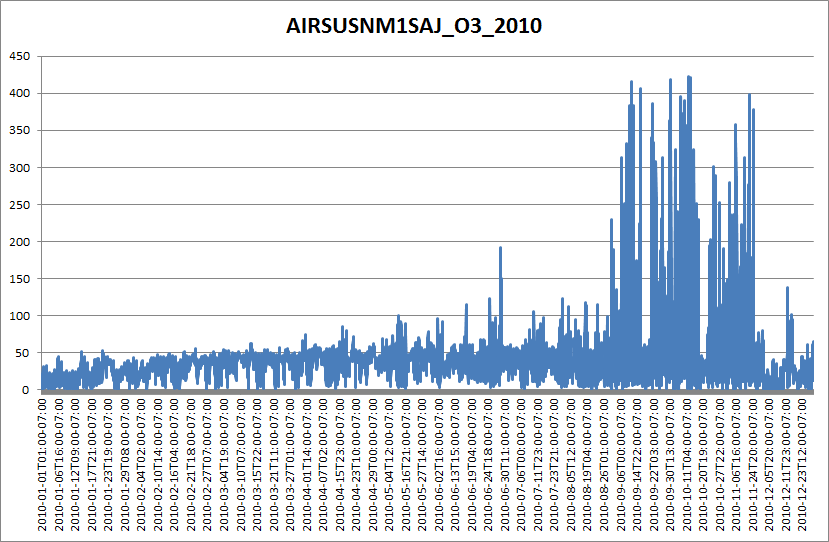 Impact of Data Filtering on NO2 Seasonal RMSE Scores, 2010-2014
GEM-MACH vs. GEM-MACH15 vs. GEM-MACH10
GEM-MACH is a multi-scale chemical weather forecast model comprised of dynamics, physics, and in-line chemistry modules
GEM-MACH15 is a particular configuration of GEM-MACH chosen for operational AQ forecasting; its key characteristics include:
introduced as operational forecast model in Nov. 2009
limited-area-model (LAM) grid configuration for North America
15-km horizontal grid spacing, 58 vertical levels to 0.1 hPa
2-bin sectional representation of PM size distribution (i.e., 0-2.5 and 2.5-10 μm) with 9 chemical components
output species include hourly fields of O3, NO2, and PM2.5 needed for Air Quality Health Index forecasts
GEM-MACH10 is the same as GEM-MACH15 except with 10-km horizontal grid spacing and 80 vertical levels to 0.1 hPa
introduced as operational forecast model in Oct. 2012
[Speaker Notes: Emphasize that the presentation will, from now on, describe GEM-MACH 15]
Operational GEM-MACH Chronology: 2009-14(Changes to Piloting Model, Code, Grid, Emissions)
Nov. 2009:  GEM-MACH15 becomes operational
Mar. 2010:  New emissions files introduced with modified 
				    primary PM2.5 spatial distribution in Canada
Oct. 2010:  Piloting model: GEM15  GEM-LAM15
Oct. 2011:  New code version, new emissions (SET0)
Oct. 2012:  GEM-MACH10 & GEM-LAM10 become 
				    operational, new emissions (SET1)
Nov. 2012:  Reversion to SET0 emissions
Feb. 2013:  New code version, 3 bug fixes
Nov. 2014:  New GEM code, new GEM-LAM10
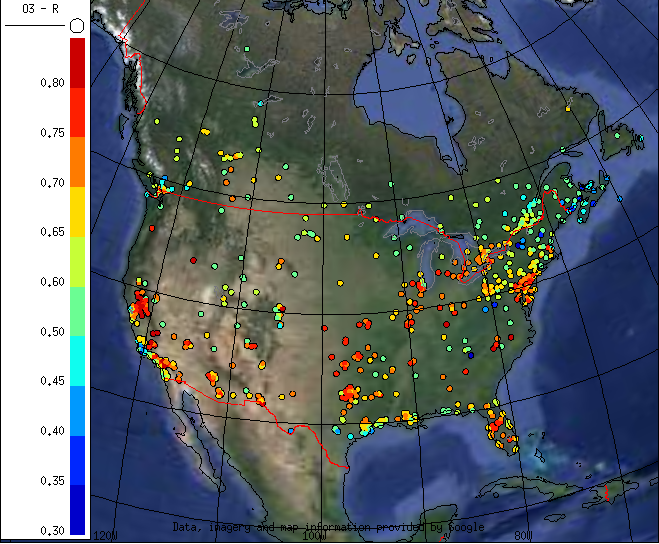 Correlation Coefficient R for Hourly O3,       2010-14 Period, All 75%-Data-Complete Stations
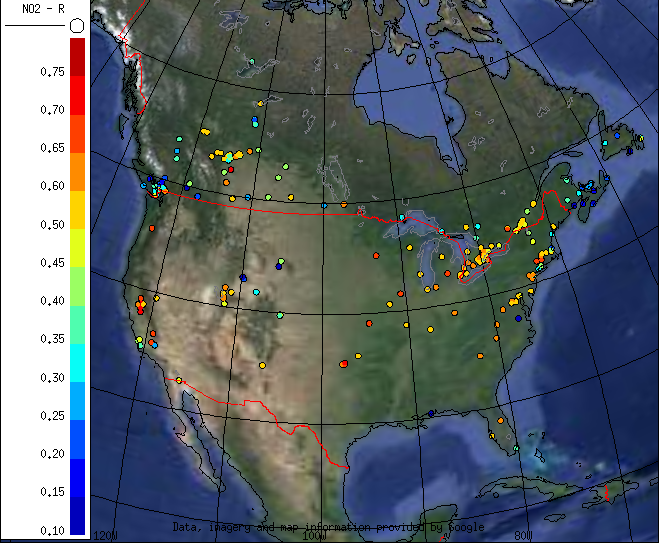 Correlation Coefficient R for Hourly NO2,    2010-14 Period, All 75%-Data-Complete Stations
Correlation Coefficient R for Hourly NO2, 2014 Seasonal
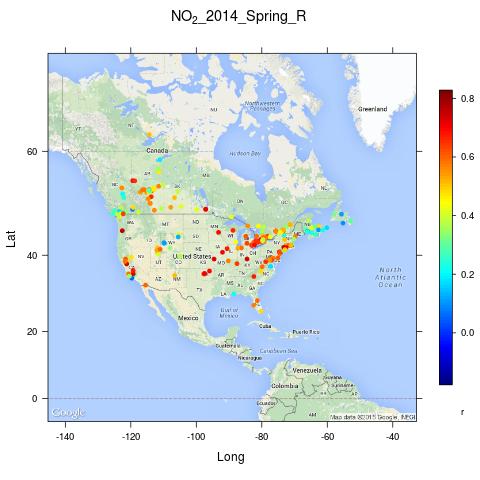 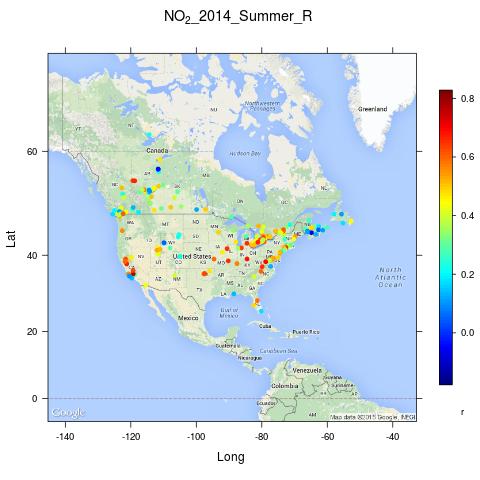 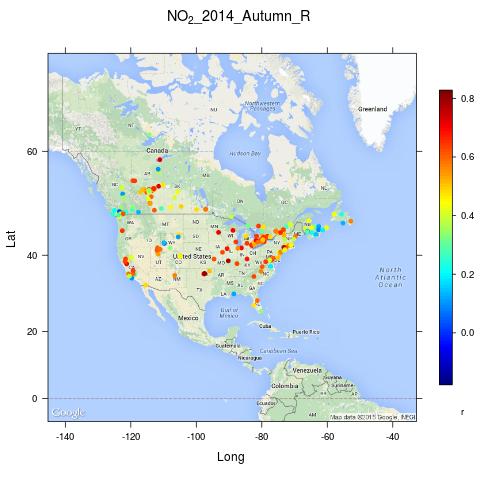 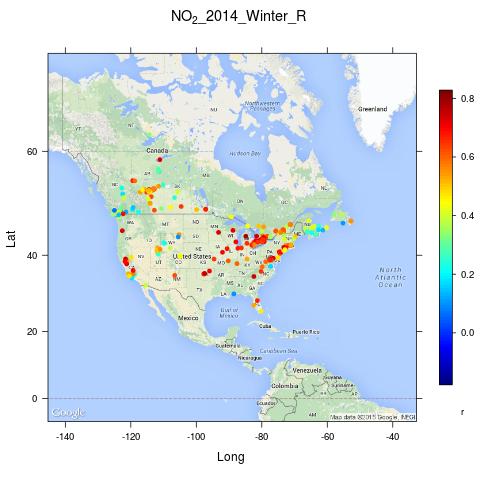 Mean Bias MB for Hourly NO2, 2014 Seasonal
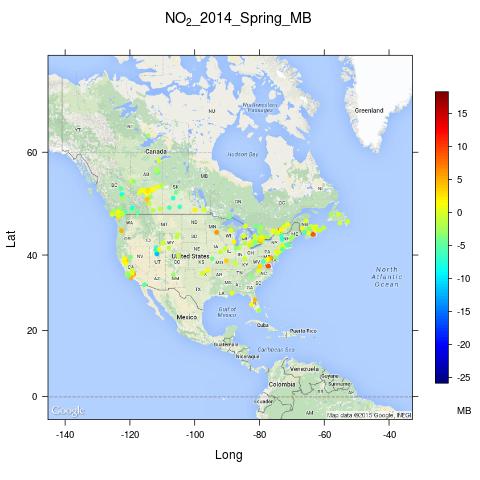 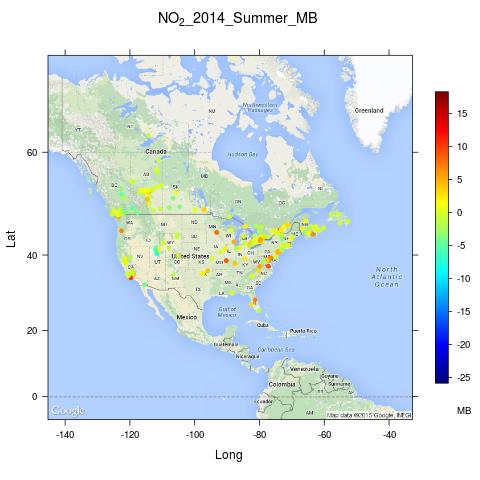 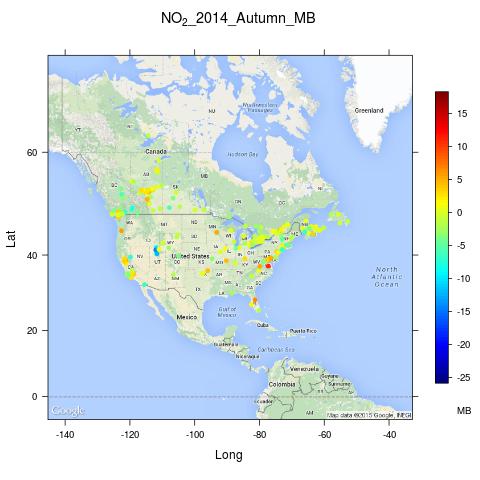 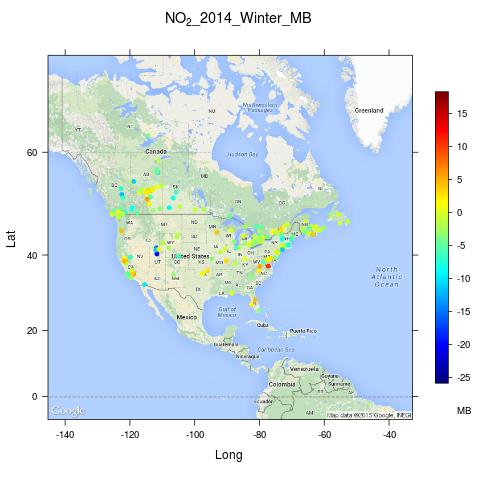 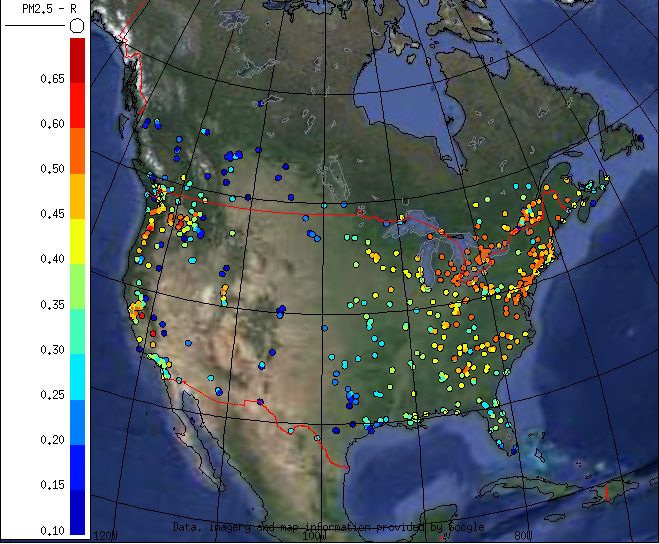 Correlation Coefficient R for Hourly PM2.5,  2010-14 Period, All 75%-Data-Complete Stations
Correlation Coefficient R for Hourly PM2.5, 2014 Seasonal
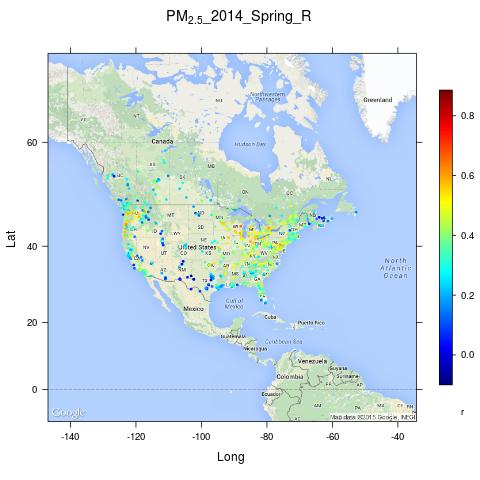 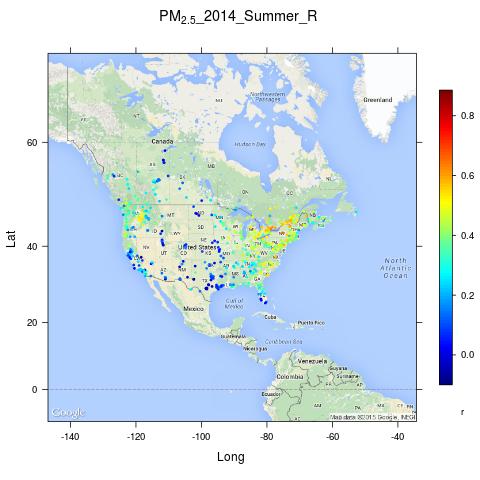 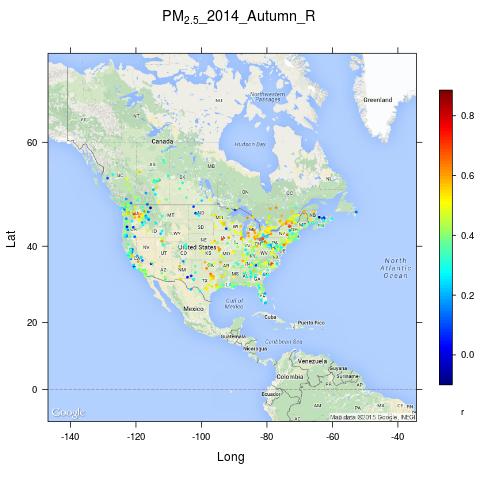 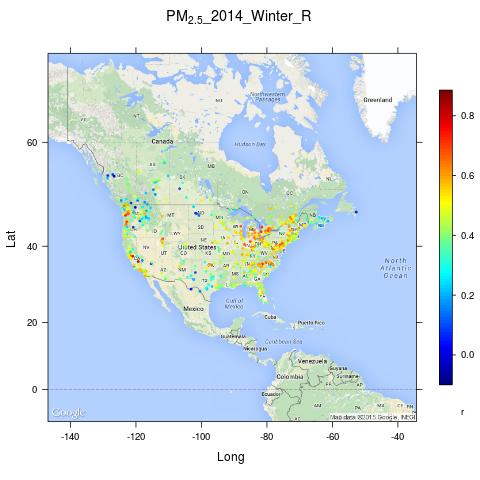 Mean Bias MB for Hourly PM2.5, 2014 Seasonal
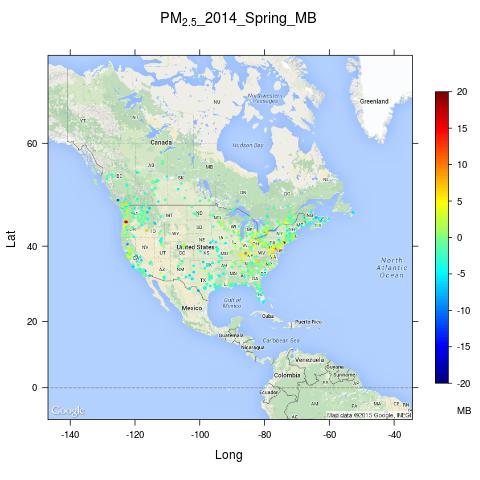 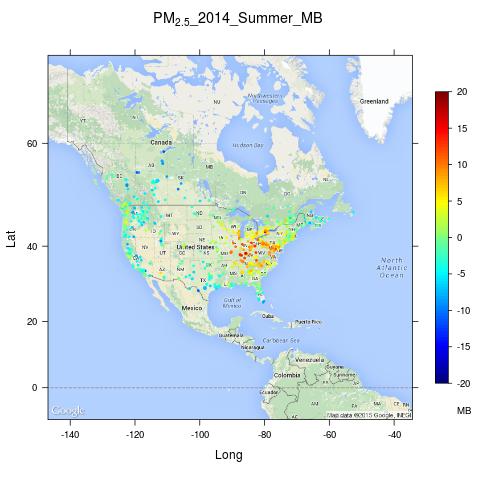 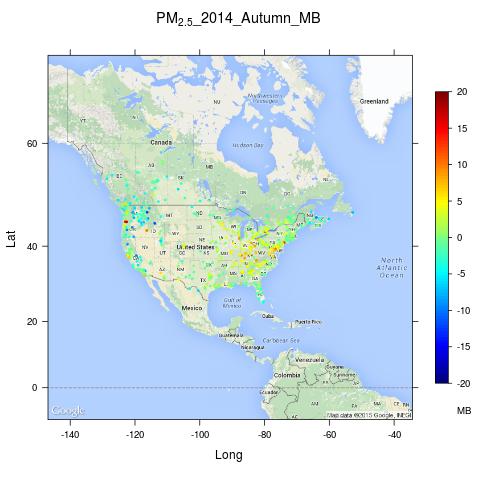 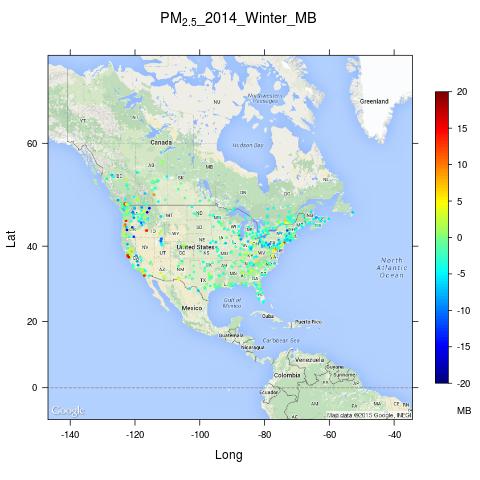 hourly O3 by Region and Landuse for Each Year (1)
Hourly ECAN Urban Sites
Hourly WCAN Urban Sites
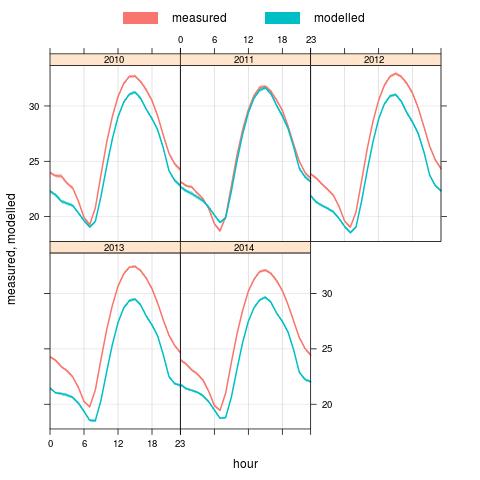 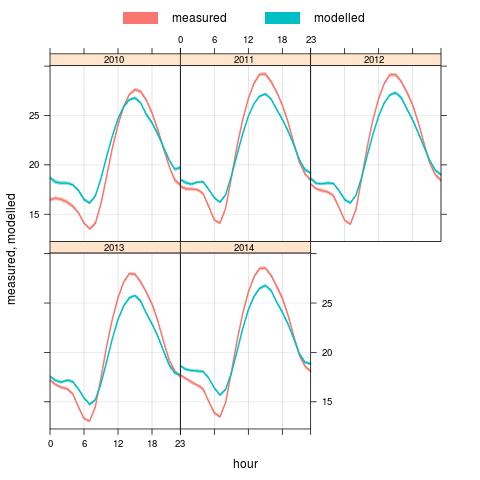 Hourly ECAN Rural Sites
Hourly WCAN Rural Sites
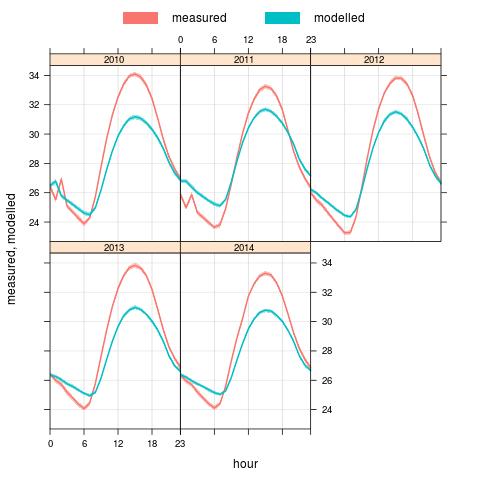 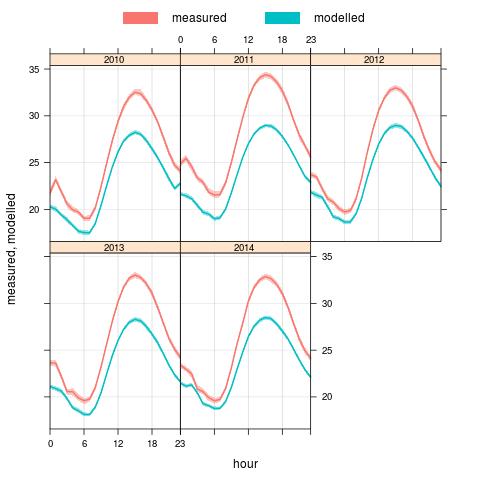 Hourly O3 by Region and Landuse for Each Year (2)
Hourly EUSA Urban Sites
Hourly WUSA Urban Sites
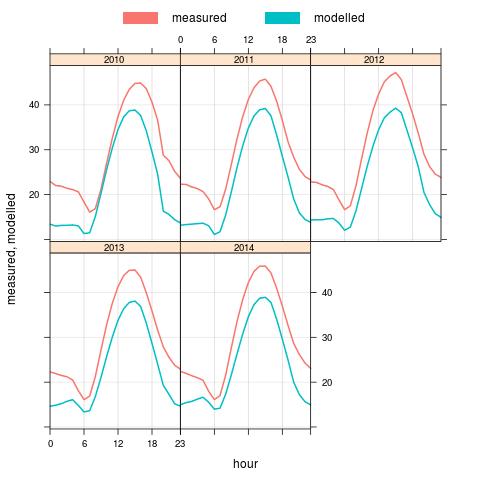 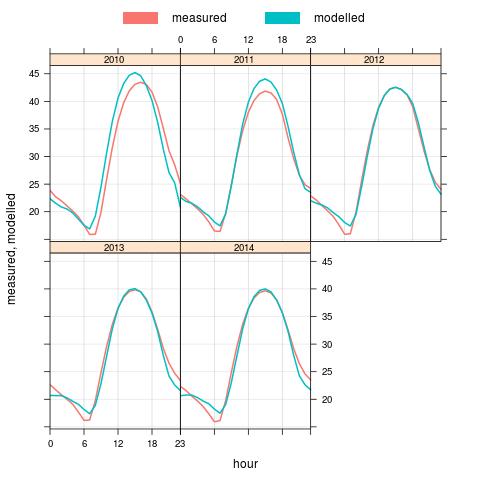 Hourly EUSA Rural Sites
Hourly WUSA Rural Sites
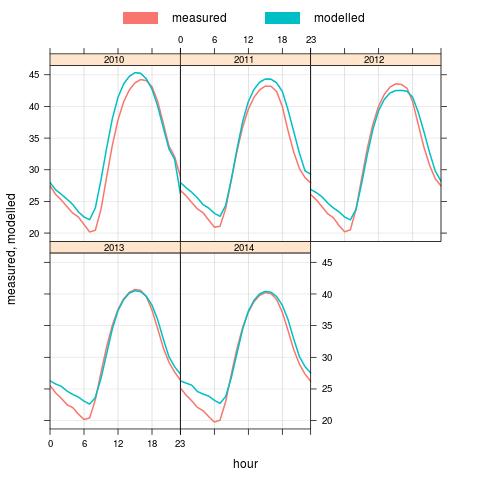 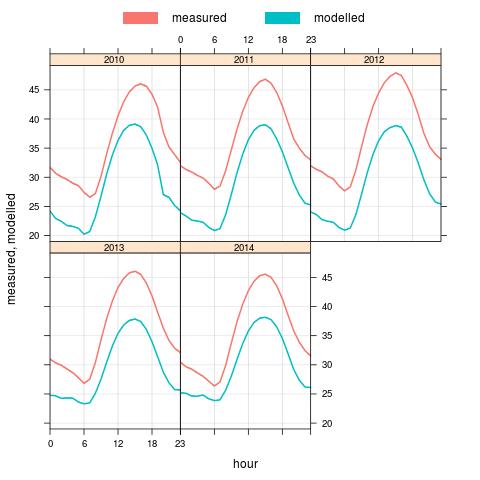 [Speaker Notes: Eastern sites are better than western sites, urban sites are better than rural sites.]
Monthly PM2.5 by Region and Landuse for Each Year (1)
Monthly ECAN Urban Sites
Monthly WCAN Urban Sites
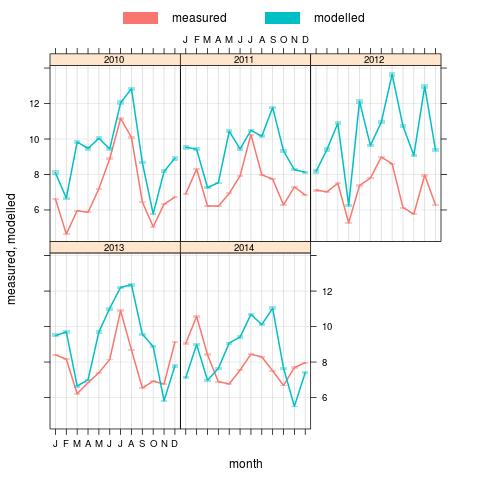 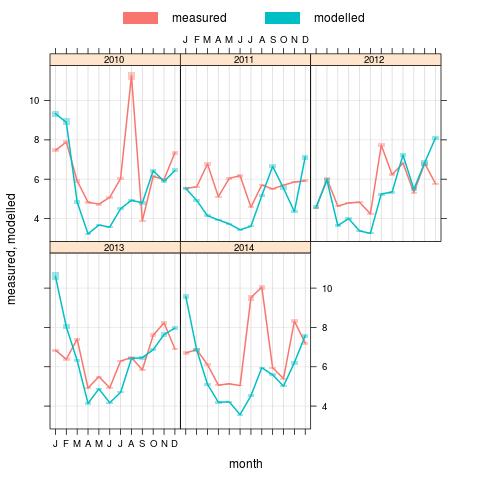 Monthly ECAN Rural Sites
Monthly WCAN Rural Sites
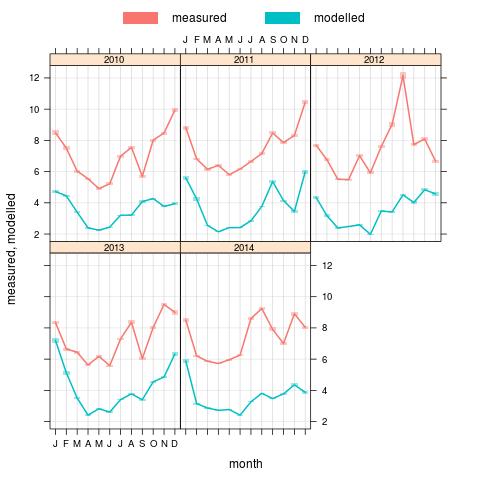 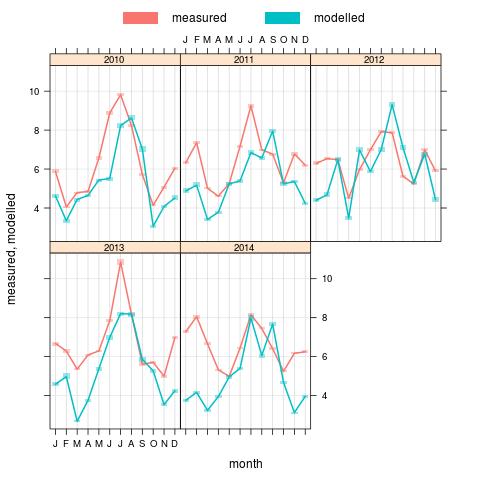 Monthly PM2.5 by Region and Landuse for Each Year (2)
Monthly EUSA Urban Sites
Monthly WUSA Urban Sites
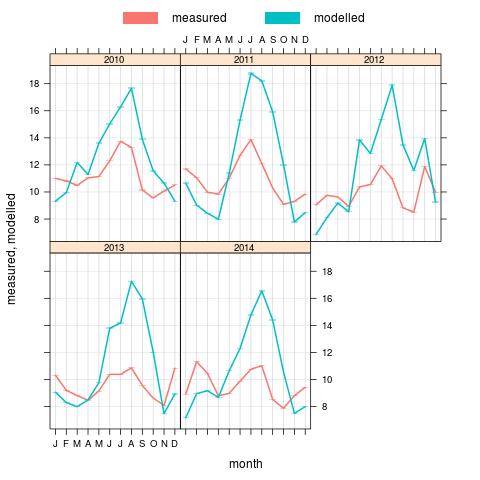 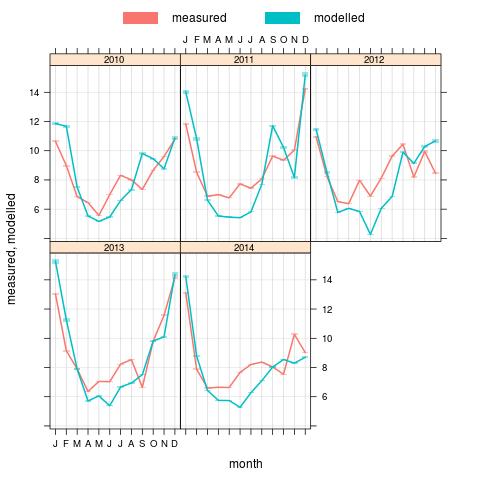 Monthly EUSA Rural Sites
Monthly WUSA Rural Sites
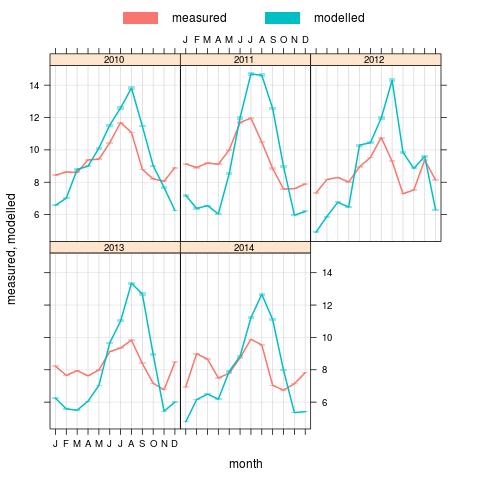 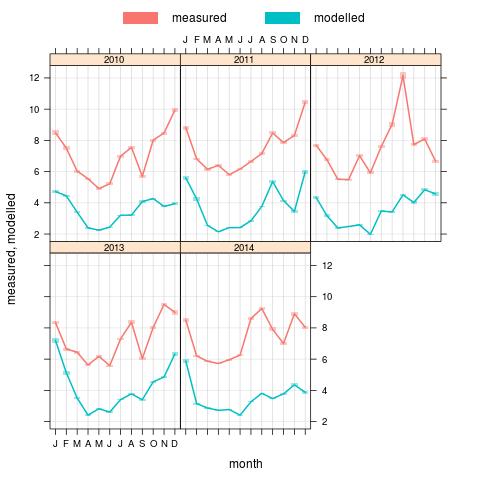 hourly PM2.5 by Region and Landuse for Each Year (1)
Hourly ECAN Urban Sites
Hourly WCAN Urban Sites
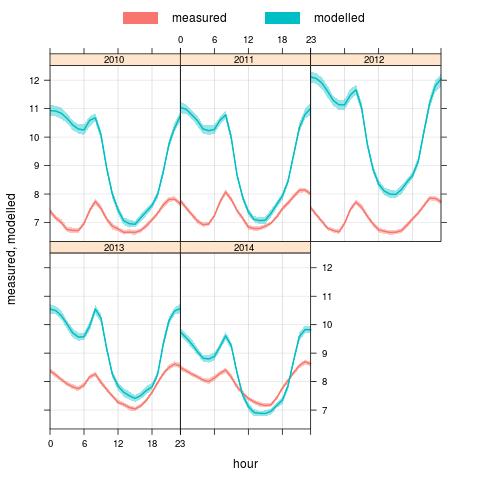 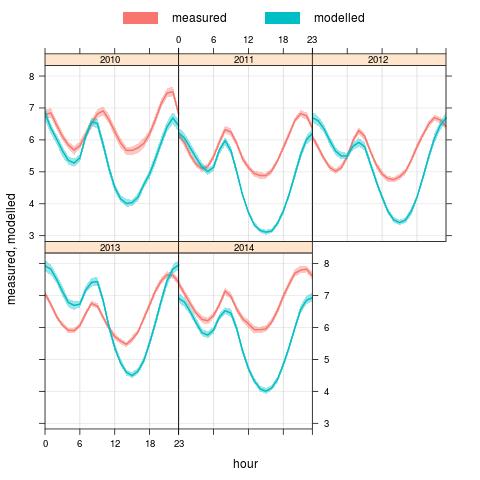 Hourly ECAN Rural Sites
Hourly WCAN Rural Sites
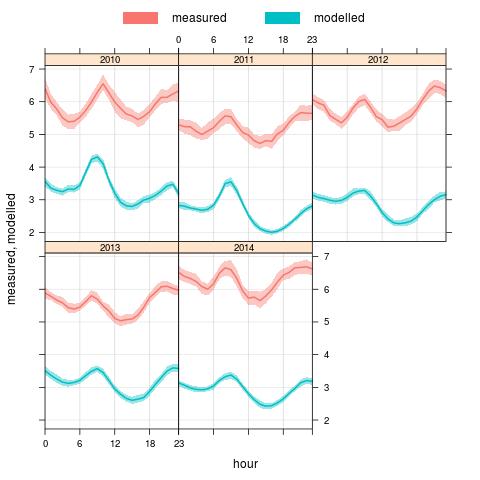 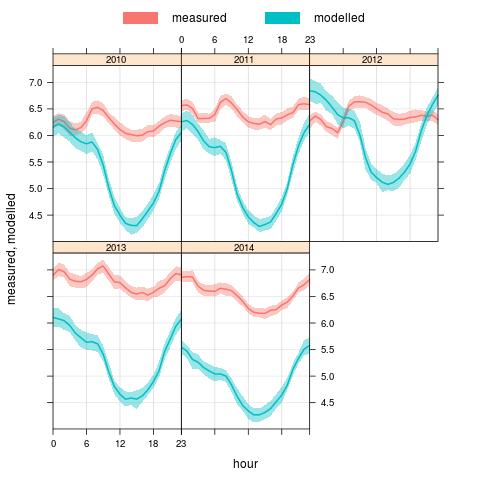 Hourly PM2.5 by Region and Landuse for Each Year (2)
Hourly EUSA Urban Sites
Hourly WUSA Urban Sites
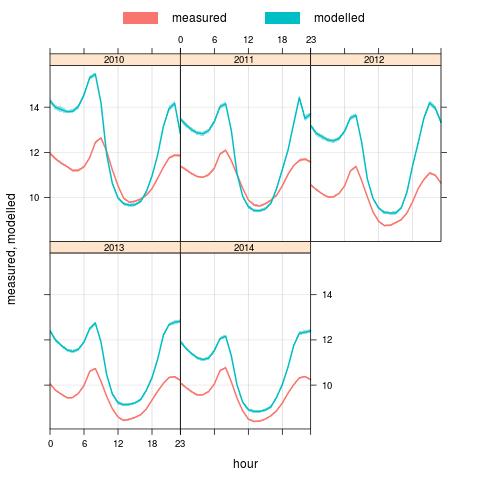 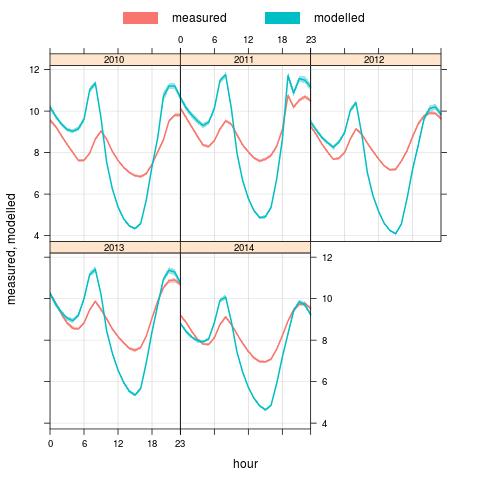 Hourly EUSA Rural Sites
Hourly WUSA Rural Sites
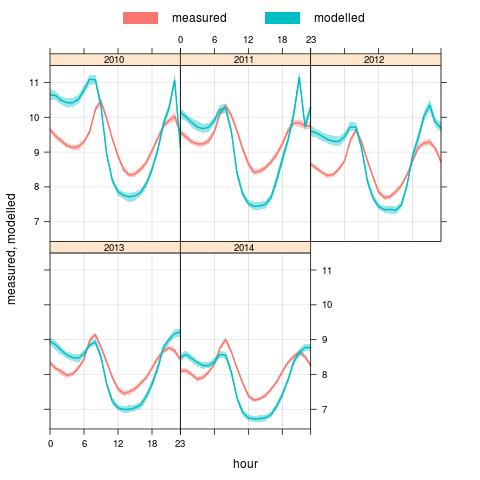 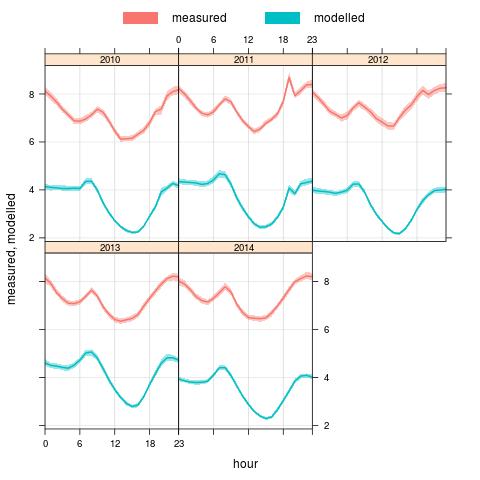 Monthly NO2 by Region and Landuse for Each Year (1)
Monthly ECAN Urban Sites
Monthly WCAN Urban Sites
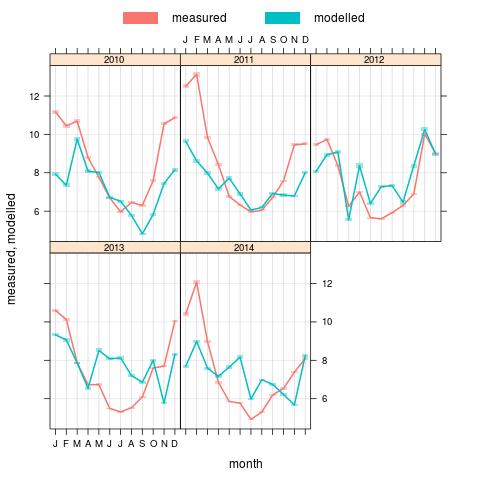 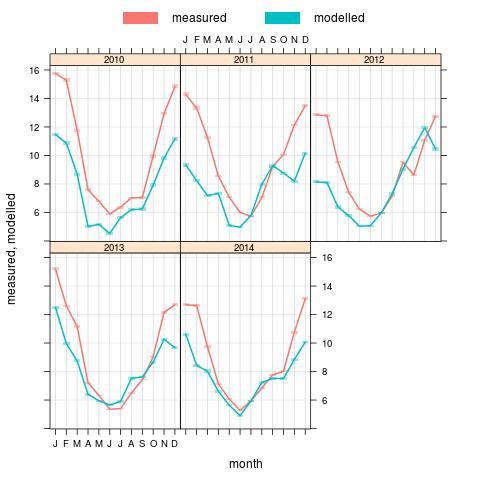 Monthly ECAN Rural Sites
Monthly WCAN Rural Sites
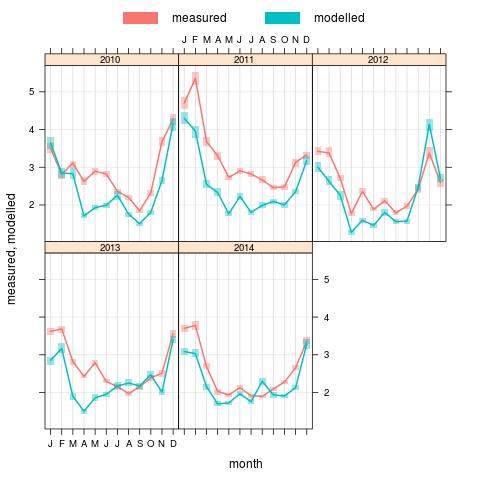 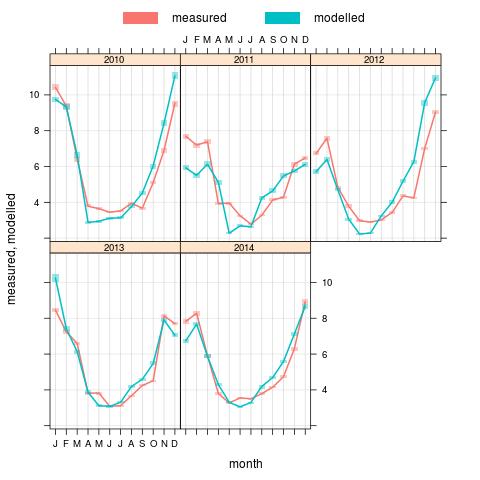 Monthly NO2 by Region and Landuse for Each Year (2)
Monthly EUSA Urban Sites
Monthly WUSA Urban Sites
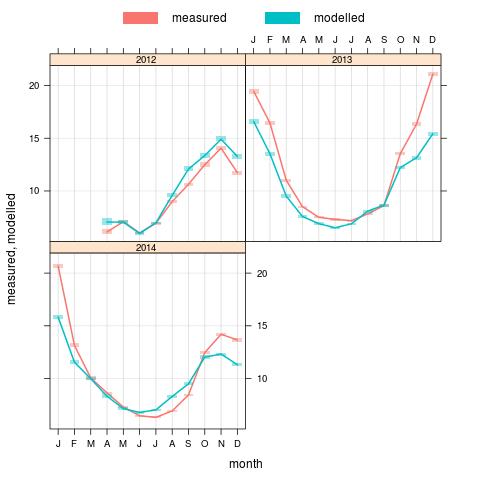 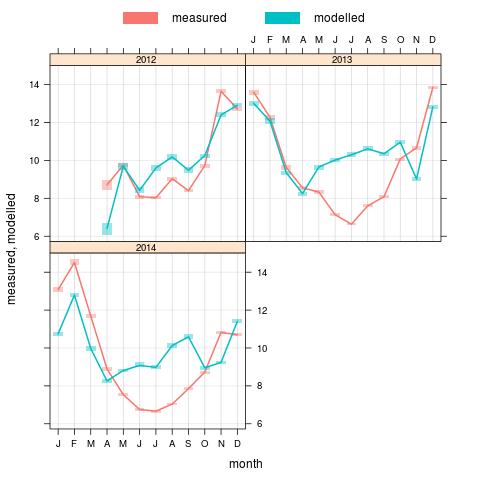 Monthly EUSA Rural Sites
Monthly WUSA Rural Sites
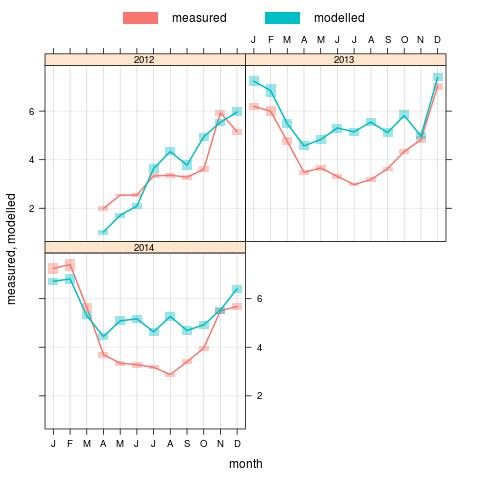 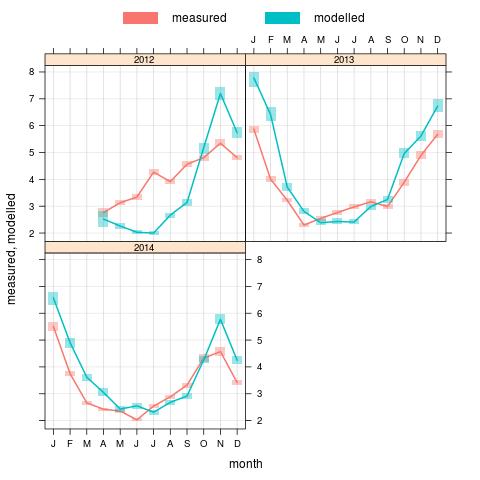 Hourly NO2 by Region and Landuse for Each Year (2)
Hourly EUSA Urban Sites
Hourly WUSA Urban Sites
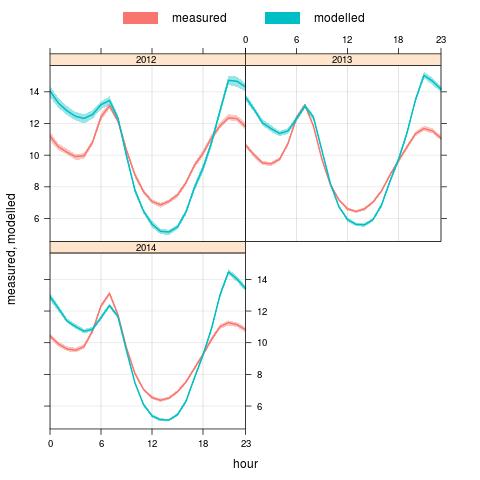 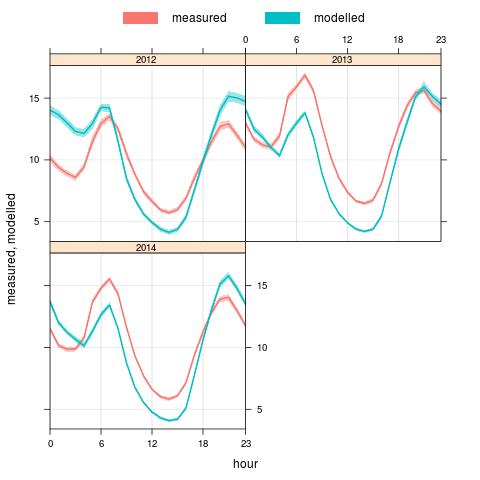 Hourly EUSA Rural Sites
Hourly WUSA Rural Sites
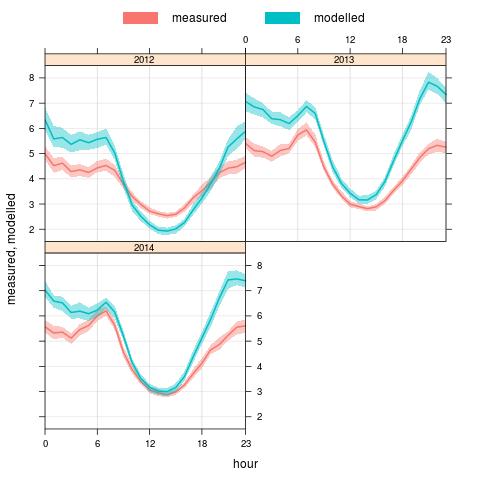 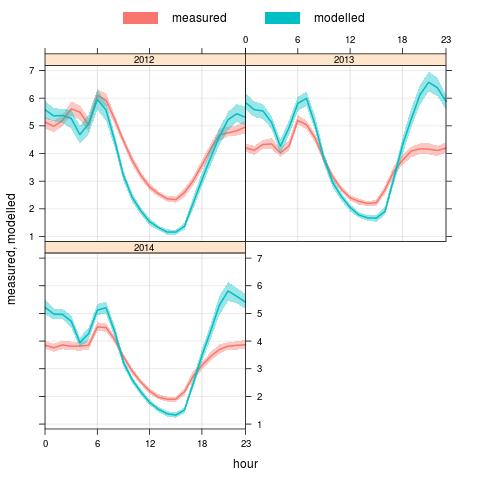